Title Slide

Welcome
© 2017 Michael Gregory Consulting LLC  mg@mikegreg.com
1
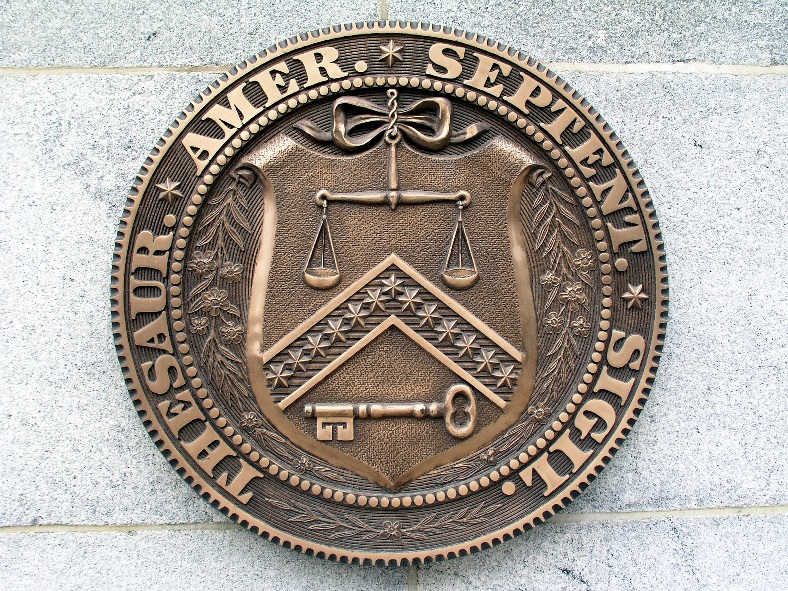 How to Avoid and What to do If Audited by the IRS on an Estate or Gift Tax Return
Berks County Estate Planning Council
January 25, 2017
Michael Gregory
Michael Gregory Consulting LLC
Mike Gregory
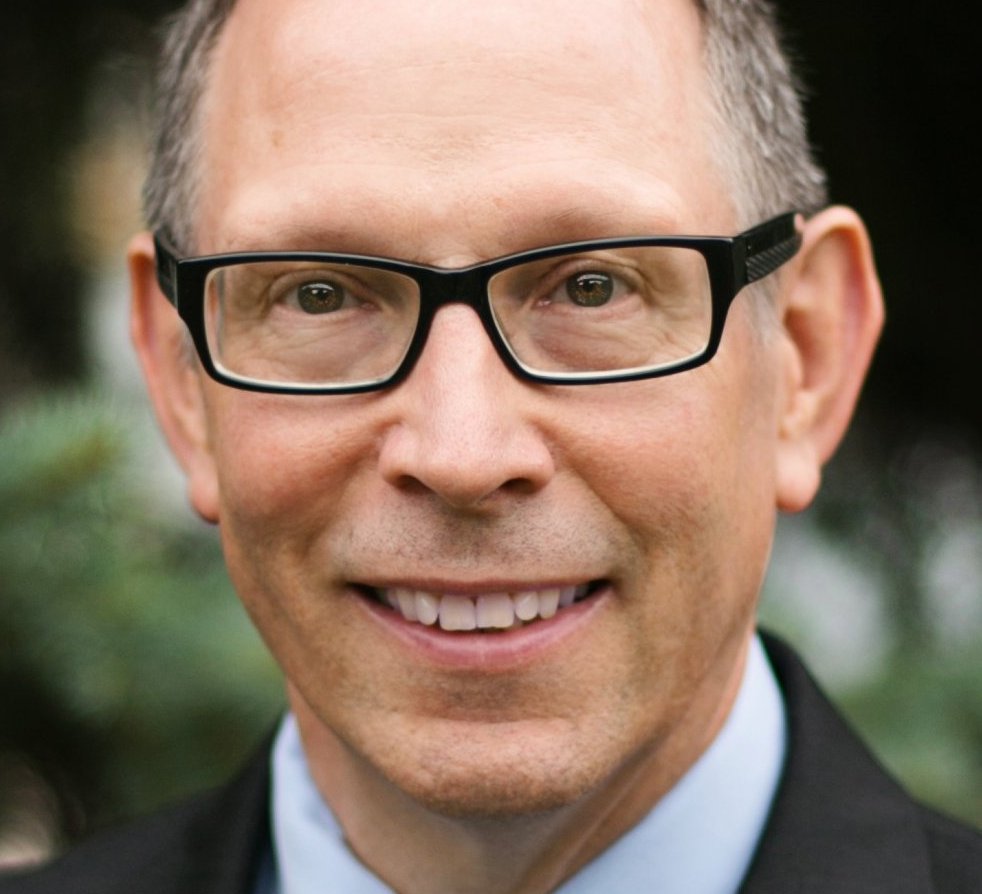 Background

Qualifications
© 2017 Michael Gregory Consulting LLC  mg@mikegreg.com
3
[Speaker Notes: Presenter

Michael Gregory, Chief Manager, Michael Gregory Consulting, LLC since 2011

Formerly IRS 28 Years as Specialist, Manager, Operations Team Lead, Controller, Acting Assistant District Director, Territory Manager

Qualified Neutral Supreme Court in MN, ASA, CVA, and MBA]
Mike Gregory
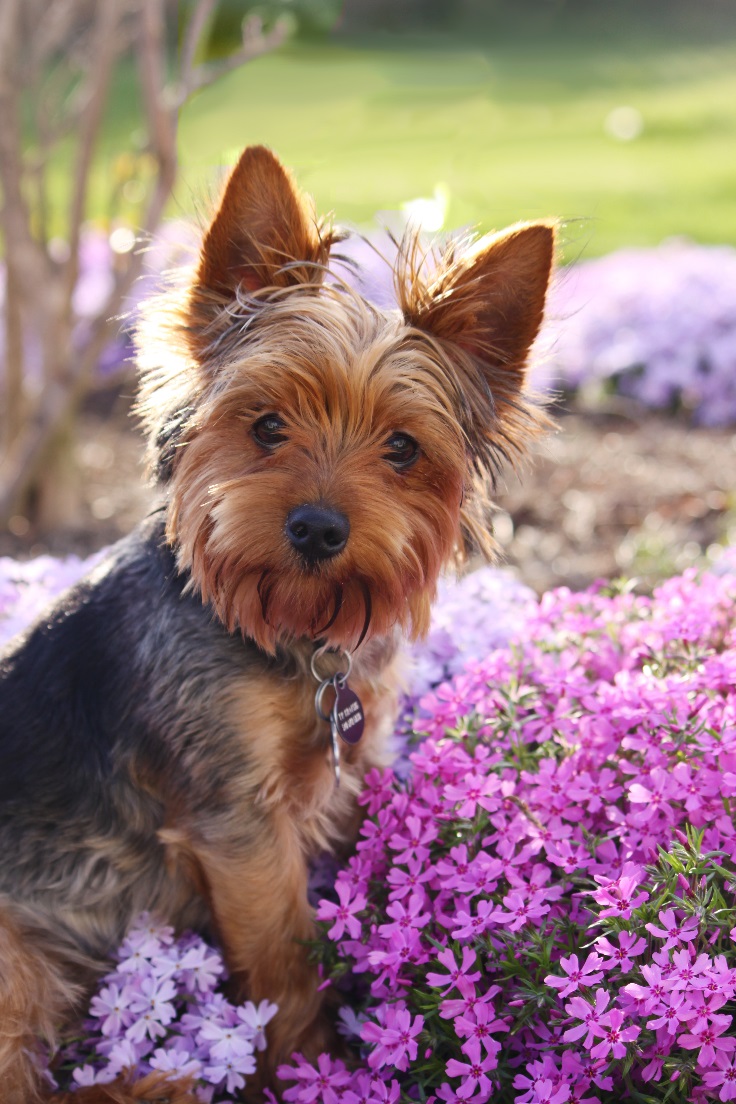 mg@mikegreg.com
www.mikegreg.com
www.mikegreg.com/blog
651-633-5311
10 books and 14 Videos
© 2017 Michael Gregory Consulting LLC  mg@mikegreg.com
4
Disclaimer
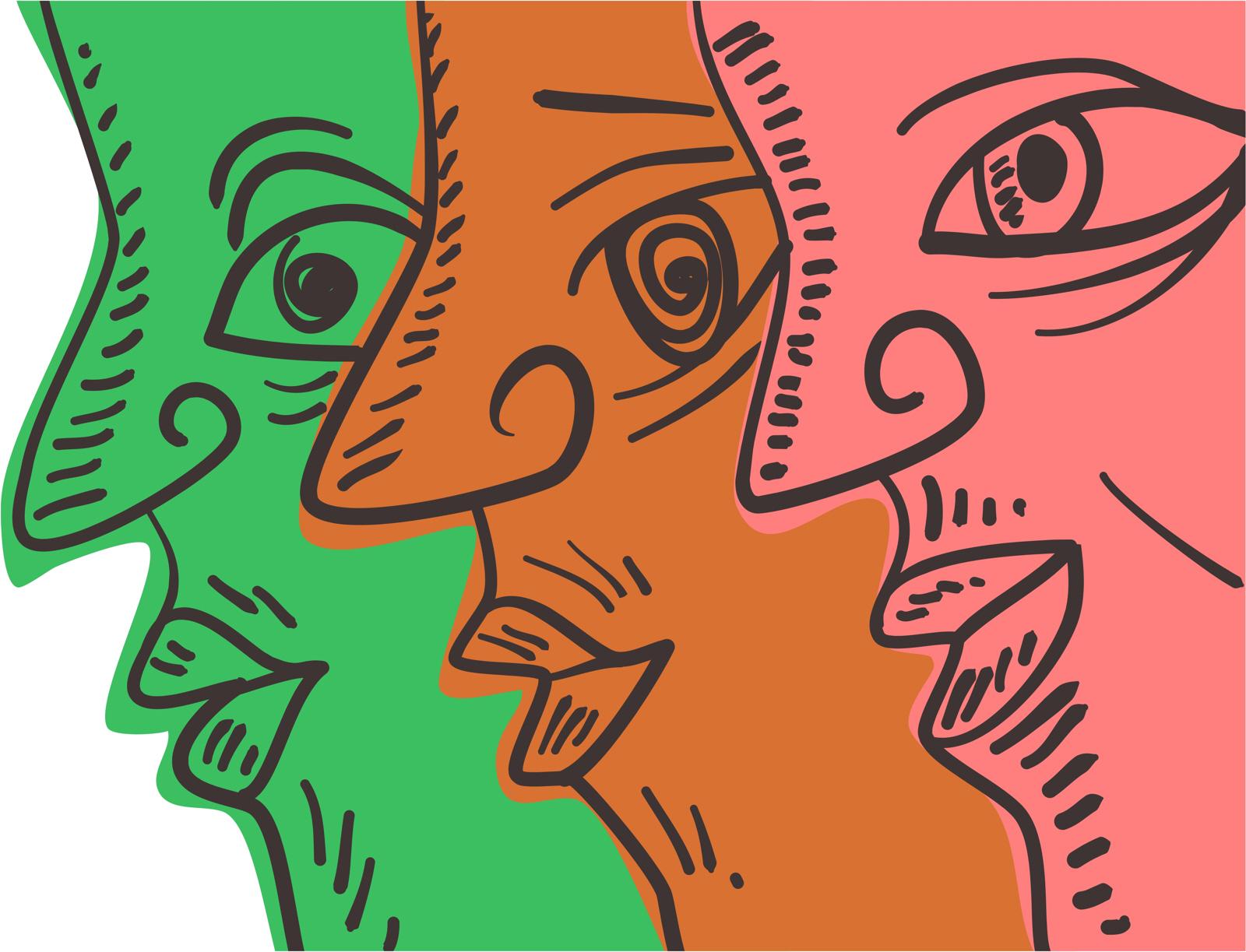 The opinions presented here are those of Michael Gregory.  Michael Gregory does not represent the IRS. Any opinions presented in this seminar are those of the author and do not represent an official position of his current or previous employers.  This material is offered for educational purposes only.  The author and his employer expressly disclaim any liability, including incidental or consequential damages, arising from the use of this material or any errors or omissions that may be contained in it.
© 2017 Michael Gregory Consulting LLC  mg@mikegreg.com
5
Get Behind the IRS
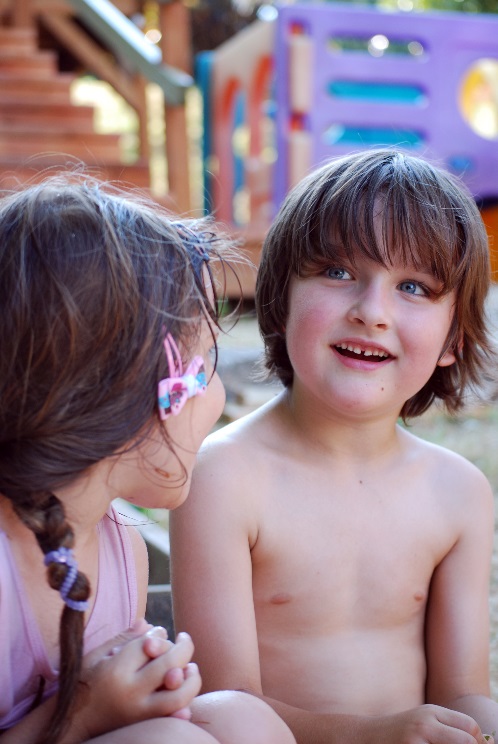 Discussion and Questions
[Speaker Notes: Understand IRS Divisions

Two Real World Examples to Set the Stage

Some Words About Neuroscience

Understand Who the Players Are

Issue Resolution at the IRS

10 Most Common Mistakes by Taxpayers on Gifts

Additional Items to Consider & Important Take-Away Information]
Understand the IRS
© 2017 Michael Gregory Consulting LLC  mg@mikegreg.com
7
[Speaker Notes: Understand the IRS

1913 to 2000 National Office, Regions and Districts

2000 Forward 13 Divisions
Two for Internal Clients
Eleven Divisions for External Clients
Wage and Investment –W&I (1040s)
Small Business Self Employed SBSE (assets < $10M)
Large Business and International (assets > $10 M)
Tax Exempt and Governmental Entities]
Two Real World Examples
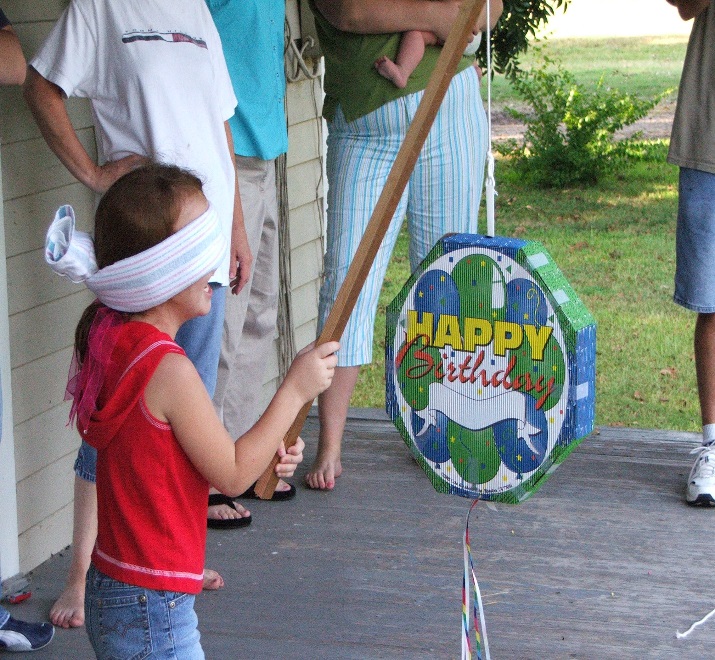 Valuation
Classification
© 2017 Michael Gregory Consulting LLC  mg@mikegreg.com
8
[Speaker Notes: Two Real World Examples

Discount for Lack of Marketability 10% IRS and 30% Taxpayer (Hybrid Example of Several Cases with Points Being Made)
Think of This as Four Quarters in a Meeting
Relationship, Listening
Education, Negotiation
Don’t Underestimate Neuroscience

Filing for Multimillion Dollar Estates 
How to Prepare Administratively
How to Prepare Technically]
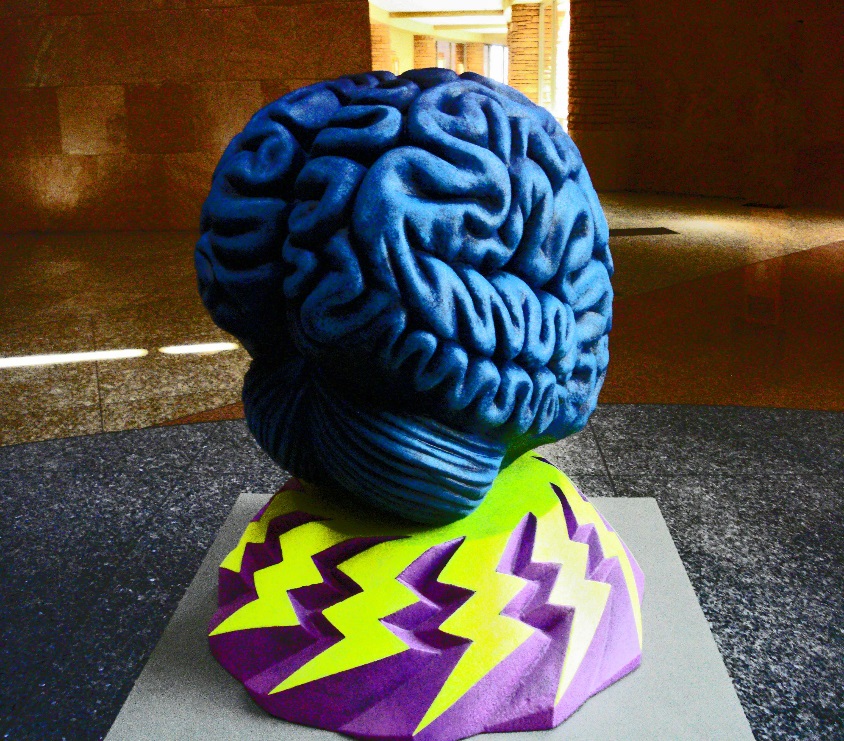 Thanks Neuroscience
Ericka Garms, PhD U of MN and Her Team, Neuroscientist
John B. Molidor, PhD Assoc. Dean MSU Medical School
Rick Hanson, PhD Psychologist, Greater Good U of CA Berkeley 
Jeremy Hunter, PhD Practice of Self Management U of Chicago
Douglas E. Noll, JD MA, Mediator and Attorney
© 2017 Michael Gregory Consulting LLC  mg@mikegreg.com
9
IRS Audit Categories
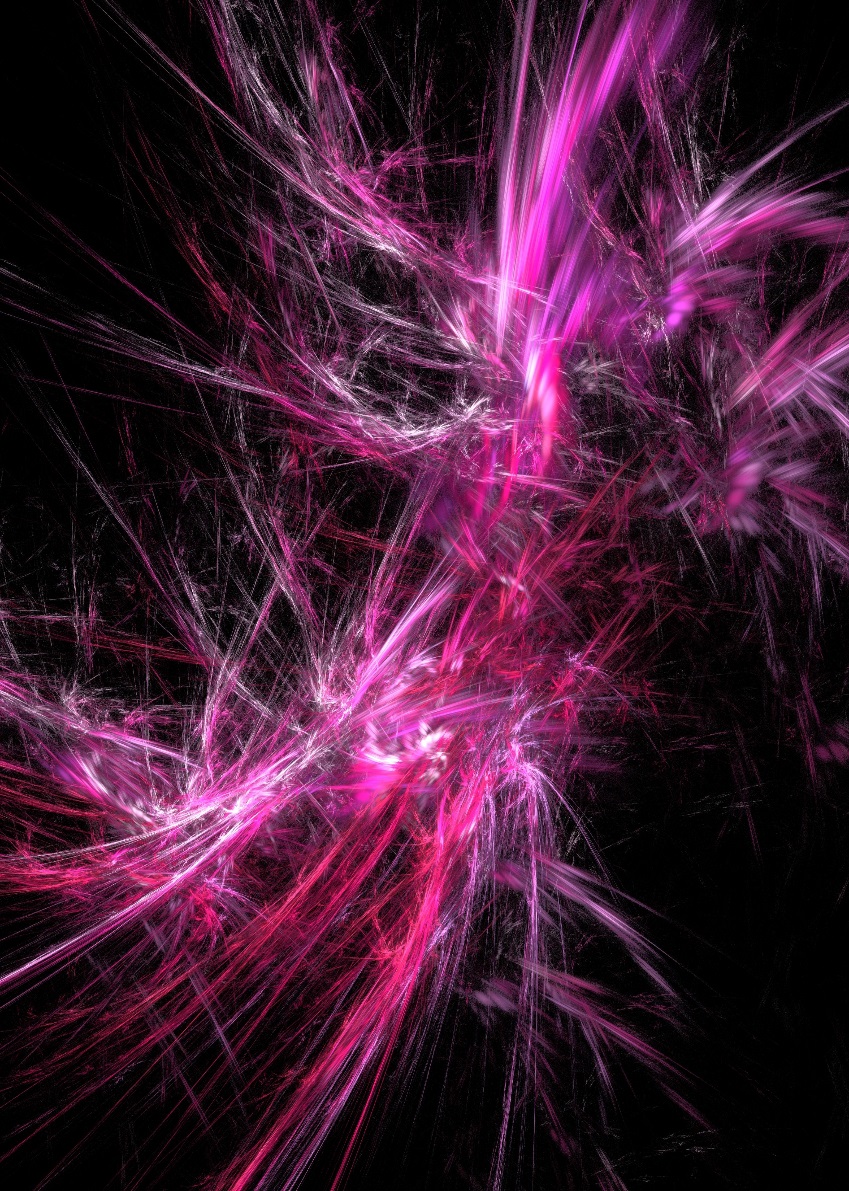 Examination IRS Document 6036
1120 – No Balance sheet to over $20B in Assets -14 categories
1120S 4 categories by Assets
1120F – 3 categories by Assets
1040 -14 categories by Income
1041 – 4 categories by taxable and non-taxable
1065 – 5 categories
Employment tax – 9 categories
Excise – 64 categories
Miscellaneous Forms (990’s) – 8 categories
Estates – 8 categories by Assets
Gifts – 6 categories by Assets and Other Codes
© 2017 Michael Gregory Consulting LLC  mg@mikegreg.com
10
Estate/Gift Tax Audit
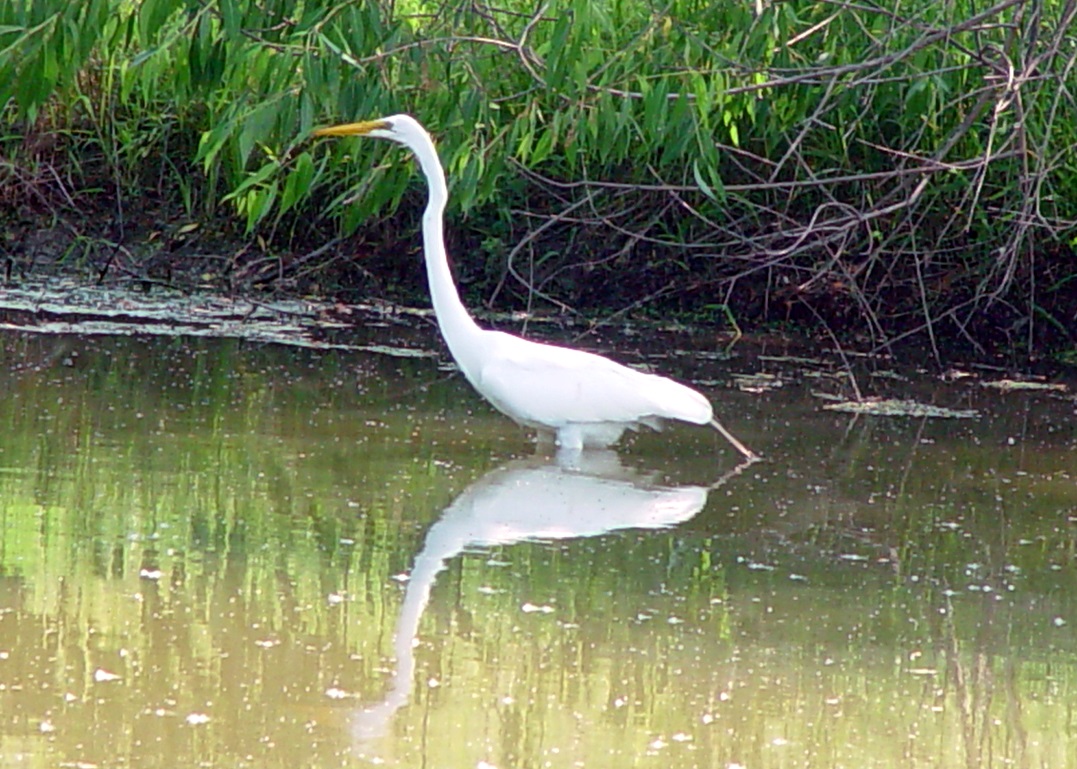 Estate and Gift (E&G)Tax Attorneys in the Small Business and Self Employed  Division (SBSE)

Business Valuators in Engineering
© 2017 Michael Gregory Consulting LLC  mg@mikegreg.com
11
[Speaker Notes: Who are you most likely to interact with in an Estate and Gift Tax Audit Situation?

Estate and Gift (E&G)Tax Attorneys in the Small Business and Self Employed  Division (SBSE)

Business Valuators in Engineering]
Historical Perspective of E&G Filings and Audits
© 2017 Michael Gregory Consulting LLC  mg@mikegreg.com
12
Classification
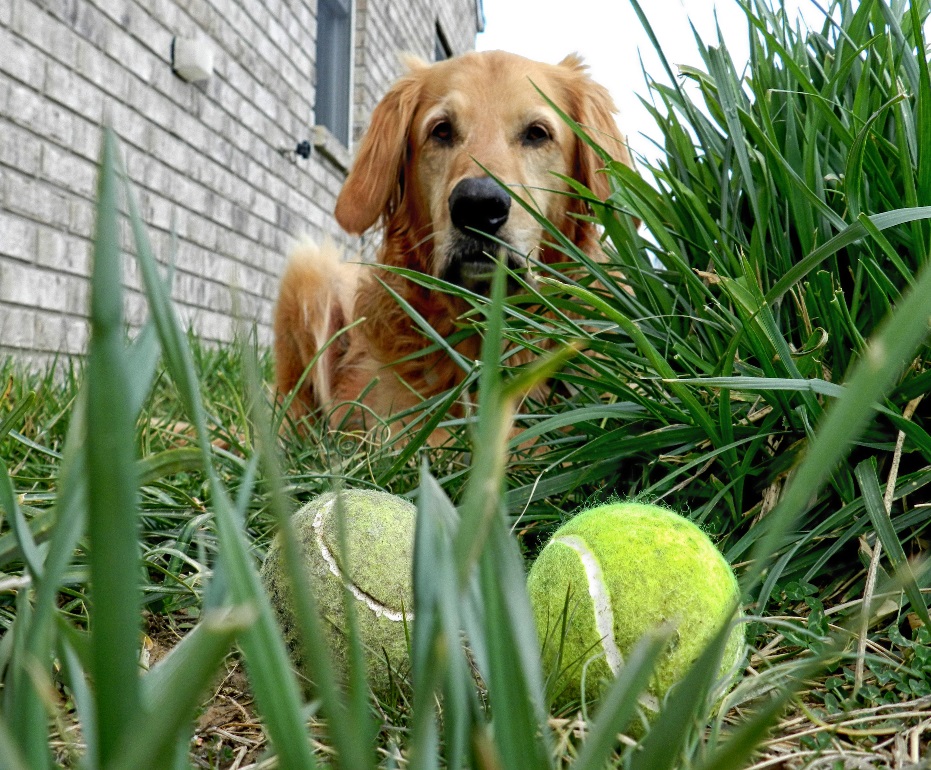 National
Local
© 2017 Michael Gregory Consulting LLC  mg@mikegreg.com
13
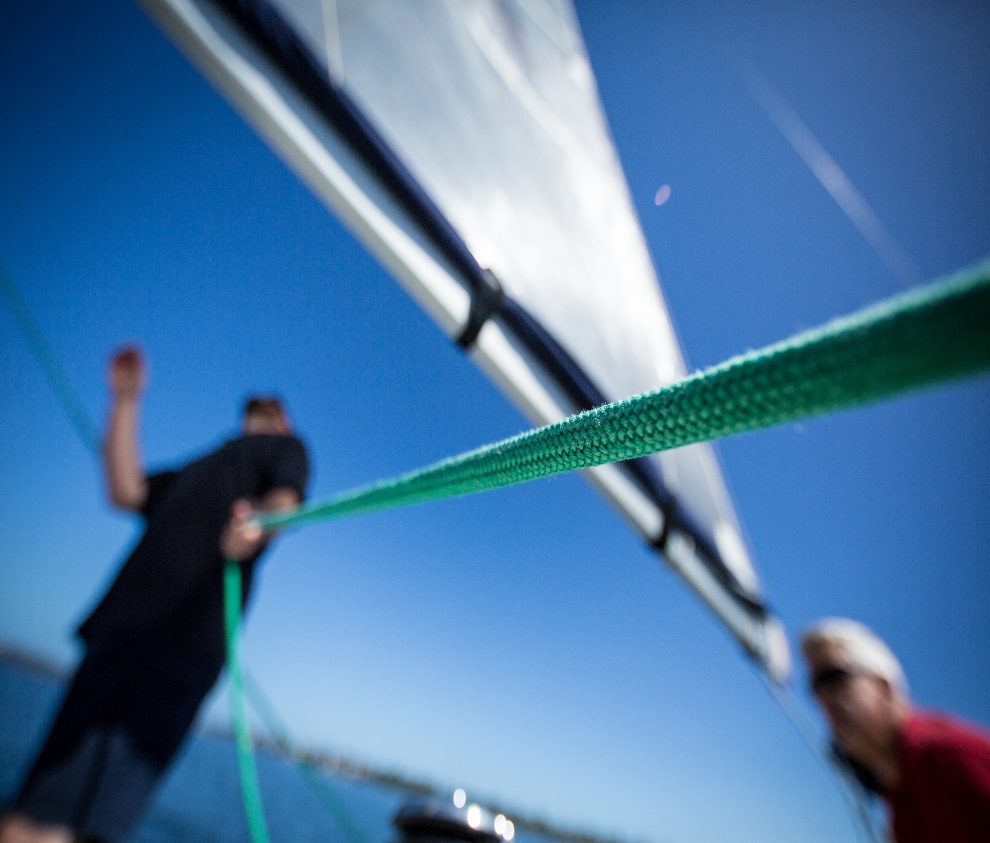 Classification Selection
Demand Pull
Independent
Specialist
© 2017 Michael Gregory Consulting LLC  mg@mikegreg.com
14
[Speaker Notes: Selection of Cases

Demand Pull

Independent

Specialist  Consultant]
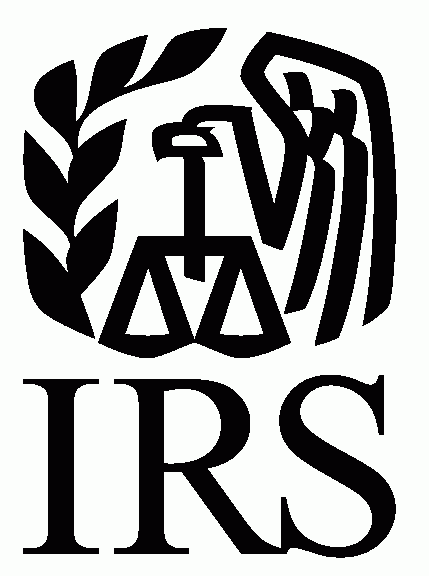 Two Examples
Publication 1
38 States
Specialist
Jargon
Common Ground
© 2017 Michael Gregory Consulting LLC  mg@mikegreg.com
15
[Speaker Notes: Real World Examples at the Examination Level

SBSE Examination Case with a Business Valuation Issue-Publication 1 Concerns
Assisted in over 38 States on this Issue
SBSE Examination Case with a Business Valuation Issue and a Valuation Specialist
Specialist and Appraiser Speak the Same Jargon
Work to Find Common Ground]
Information Document Requests (IDRs)
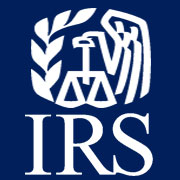 LB&I Control No: LB&I-04-0214-004
SBSE  
SBSE Examination Case with a Process
Valuer and ETA
ETA and  ETA Manger
ETA Manager
© 2017 Michael Gregory Consulting LLC  mg@mikegreg.com
16
ManageAudit
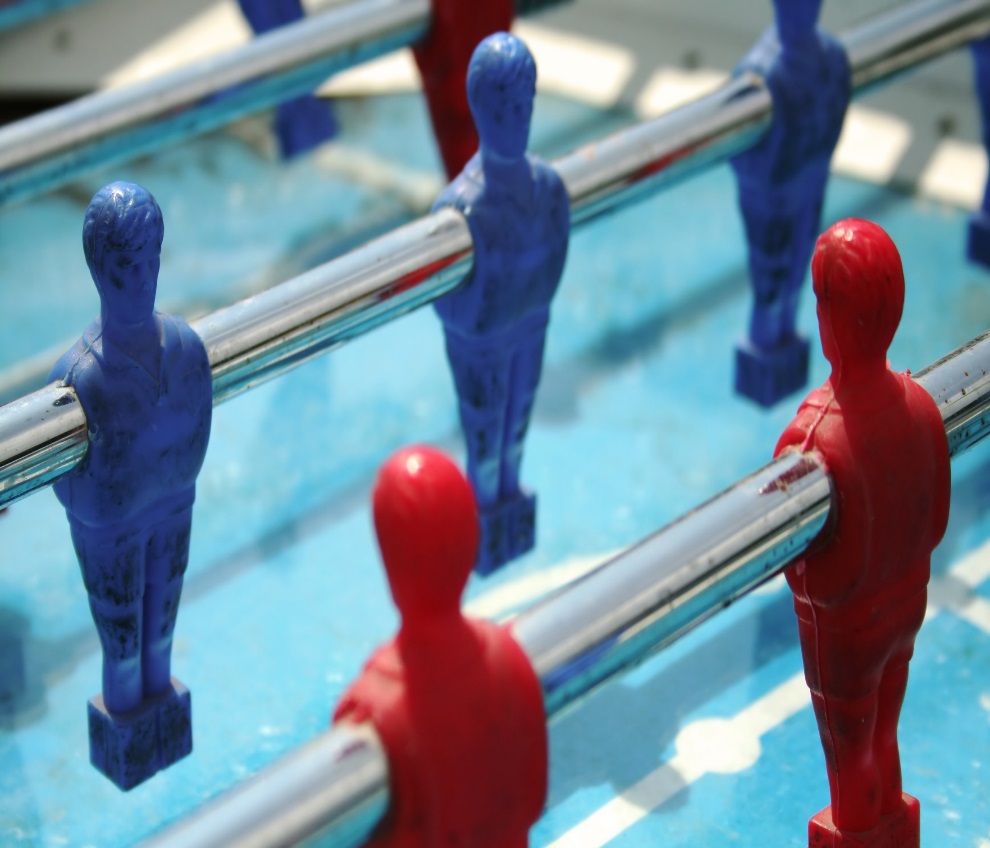 Relationship, Listening, Educating, Negotiating
Example of $50 M Taxpayer
© 2017 Michael Gregory Consulting LLC  mg@mikegreg.com
17
Mediation
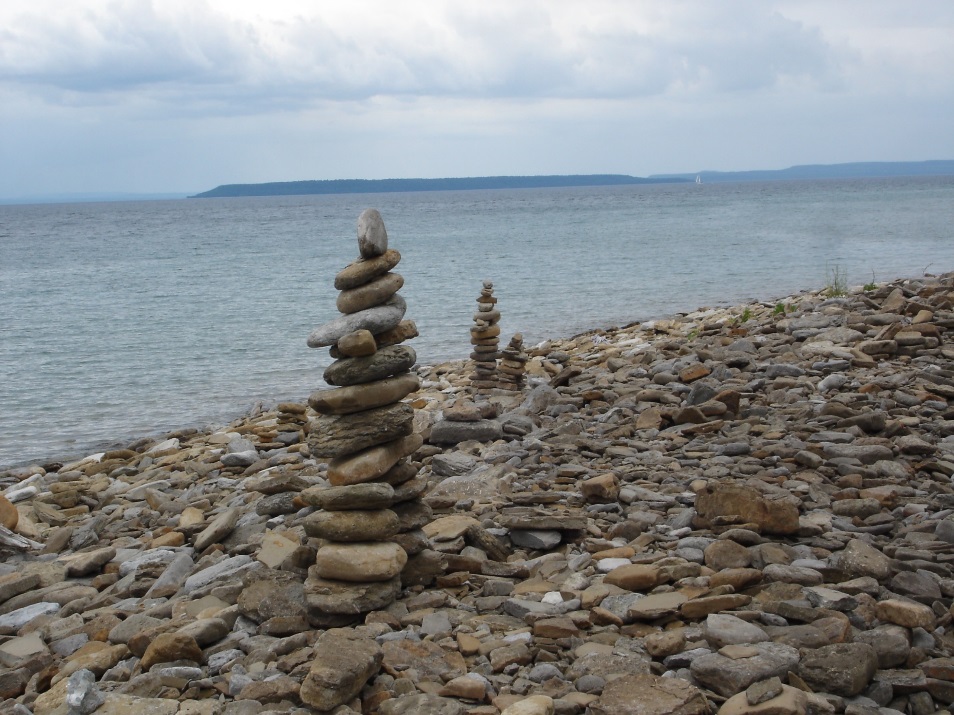 FIFI
Facts
Issues
Feelings
Interests
© 2017 Michael Gregory Consulting LLC  mg@mikegreg.com
18
[Speaker Notes: LB&I has an Informal Mediation Process – SBSE Uses This Too

Specialists Trained in Mediation
Informal Process

Model – FIFI
What are the Facts?
What are the Issues?
How do you Feel (emotions of the parties) about this?
What are your Interests?

Once these are identified, we can explore solutions.]
Appeals Process
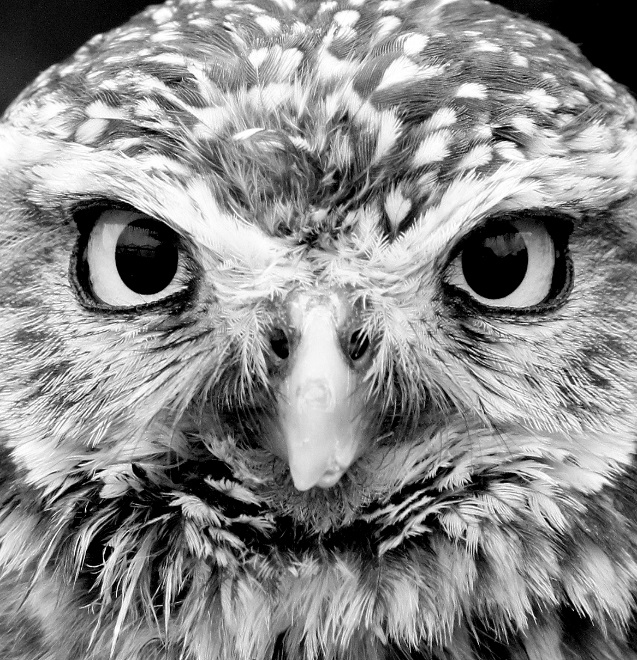 Preparation

Professional

Help/Educate

Offer to do Computations

Summarize Issues – FIFI
© 2017 Michael Gregory Consulting LLC  mg@mikegreg.com
19
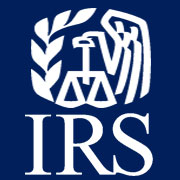 IRS Appeals
Three Scenarios
© 2017 Michael Gregory Consulting LLC  mg@mikegreg.com
20
[Speaker Notes: No appraisal

Review with an opinion of value

Appraisal internal or outside fee appraiser]
Litigation
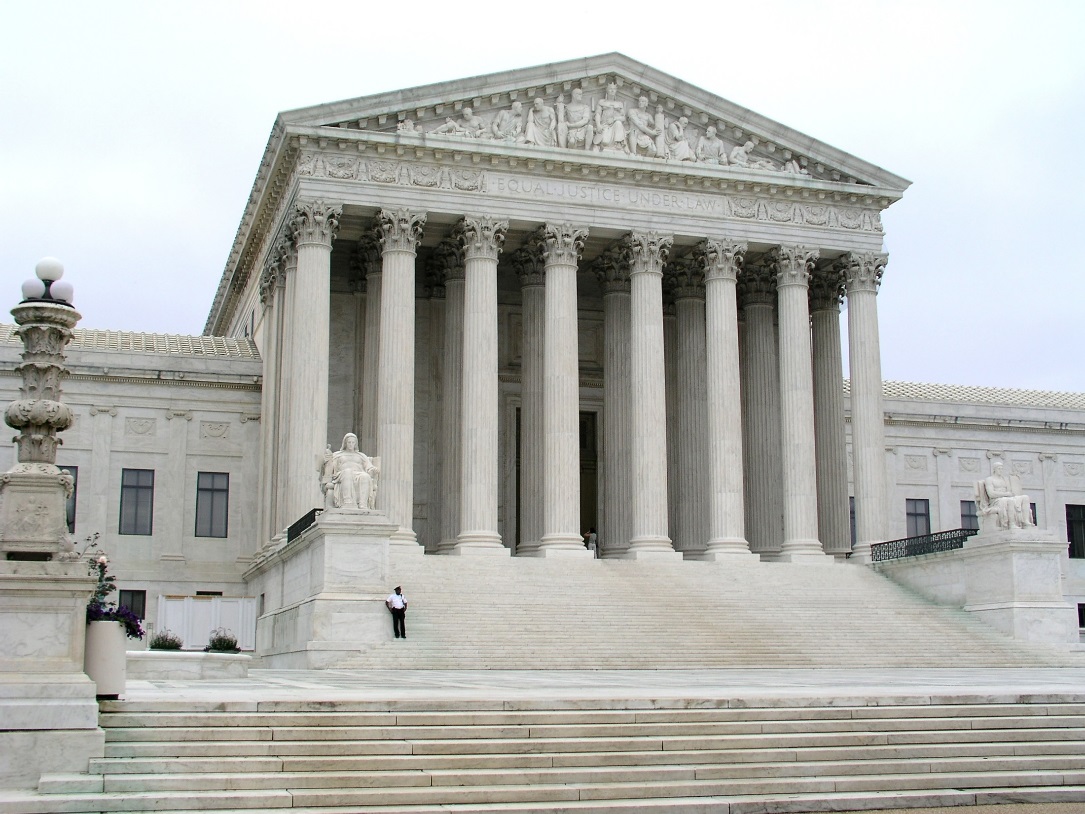 Overview U.S. Tax Court Process
Report for the Judge
Understand Roles 
 New Report Consistent with Rule 702 
Timing
© 2017 Michael Gregory Consulting LLC  mg@mikegreg.com
21
[Speaker Notes: Litigation

Quick Overview U.S. Tax Court Process
Prepare a Report for the Judge
Understand Roles of Attorney and Appraiser
Write a New Report Consistent with Rule 702 
Understand Timing with Litigation

Quick Process Check with U.S. Tax Court
Overloaded and Overworked
A Very High Percentage Settle but You Never Know
Let Go to Bite Harder
Issue Resolution Still Works]
Issue Resolution Examples
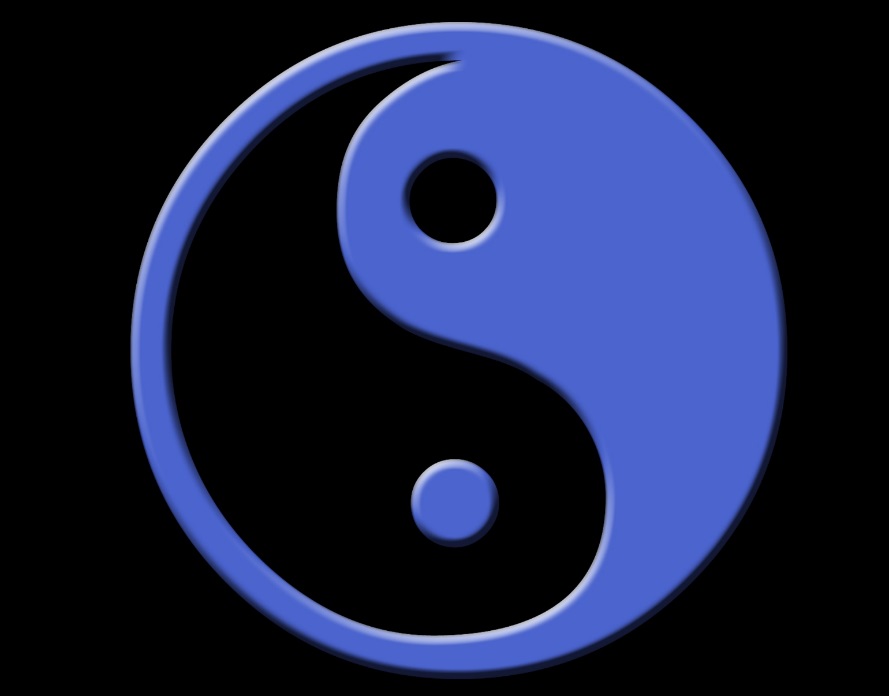 High Wealth Example
IRS Mission 

LB&I and SBSE Planning
© 2017 Michael Gregory Consulting LLC  mg@mikegreg.com
22
Top Ten Most Common Mistakes Made by Taxpayers on Gifts
Not Having a Qualified Appraisal Made by a Qualified Appraiser- Notice 2006-96
Not Attaching the Appraisal to the Return
Appraisal Not Explaining Rationale for a Lay Person
Explanation for Developing Specific Discounts and  Reconciling Approaches Are Inadequate
Assumptions and Limiting Conditions Are Boiler Plate and Not Consistent with the Appraisal
© 2017 Michael Gregory Consulting LLC  mg@mikegreg.com
23
Top Ten Most Common Mistakes Made by Taxpayers on Gifts
Rationale for Discount Rate on Income Approach Not Fully Developed for Facts 
Market Approach without Good Guideline Companies and Treating Market Data Bases as if Good Guideline Companies
Explanation Reconciling Income, Market and Cost Approaches Inadequate
When Audited Not Preparing Properly and Developing a Relationship
Understanding the Systems Involved During an Audit and How to Work with the IRS
© 2017 Michael Gregory Consulting LLC  mg@mikegreg.com
24
Statute of Limitations on a Gift Tax Return
Form 709 Three Years After Filed Timely and Adequately Disclosing the Gift
If No Gift Tax Return is Filed then the Statue Does Not Exist – Pursue Indefinitely
If Not Adequately Disclosed the IRS can Pursue Indefinitely
Statue Can Have Expired, but May Be Revalued by the IRS
© 2017 Michael Gregory Consulting LLC  mg@mikegreg.com
25
Important Take Away Information
Relationship

Know Who Your Working with

Role of Participants

Understand Interests

Ask Questions

Options
Specialist
Elevate Management
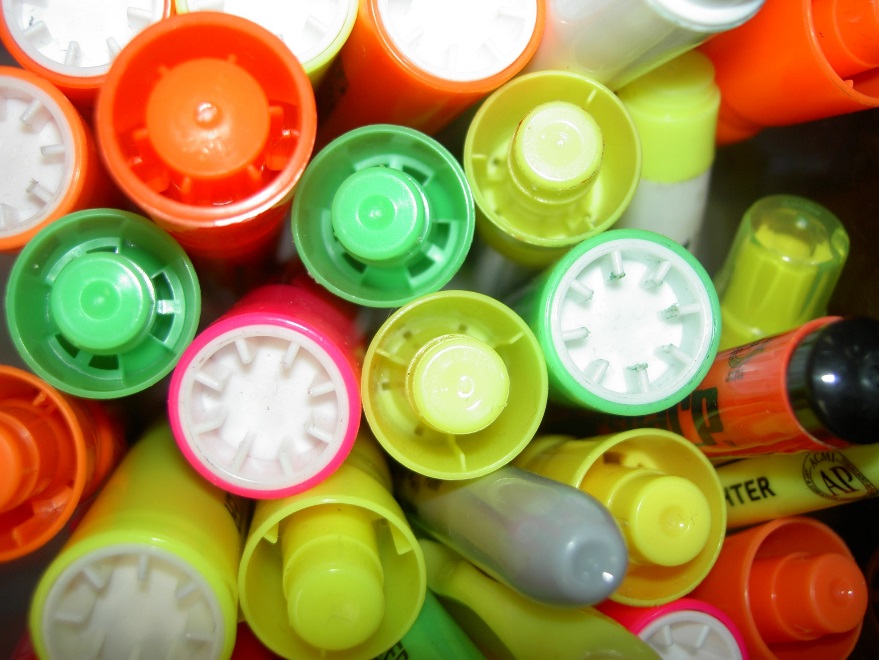 © 2017 Michael Gregory Consulting LLC  mg@mikegreg.com
26
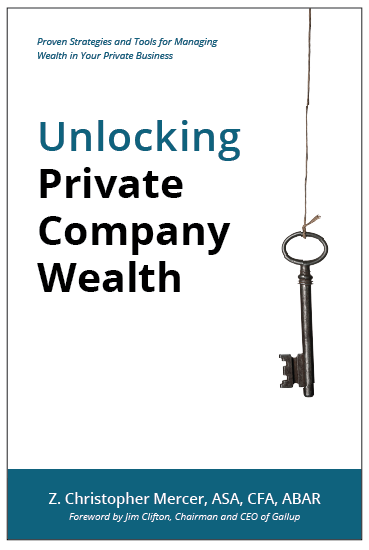 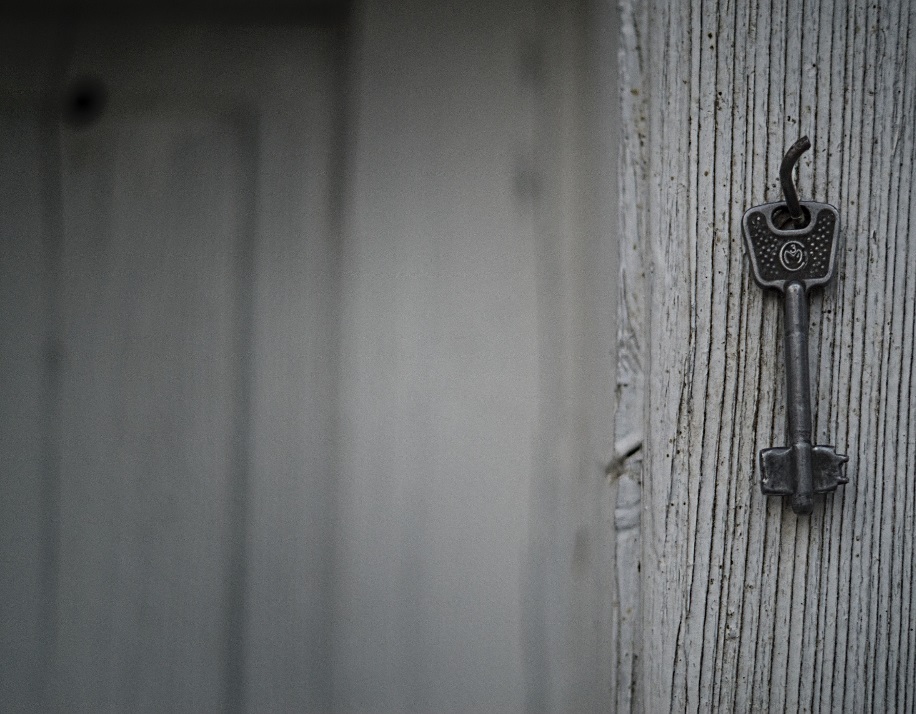 Unlocking Private Company Wealth
 by 
Z. Christopher Mercer
© 2017 Michael Gregory Consulting LLC  mg@mikegreg.com
27
Important Offer
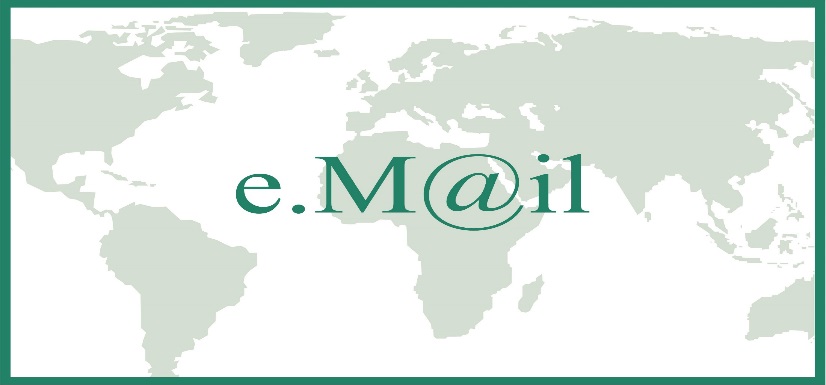 Send Me Your Email Address and I’ll Send You
Newsletter
Three IRS Job Aids on Reasonable Compensation, Valuing Non-Controlling Interests in S-Corps, Discounts for Lack of Marketability 
Latest from the IRS on the IRS Future State and Transfer Pricing
IRS Directive on IDR’s-Information Document Requests
Don’t want Newsletter – NO TIPS
© 2017 Michael Gregory Consulting LLC  mg@mikegreg.com
28
www.mikegreg.com
© 2017 Michael Gregory Consulting LLC  mg@mikegreg.com
29
How to Work with the IRS,Second Edition
How the Content of this Book and My Experience Can Help You     
Understand the IRS Official and Unofficial Rules of Engagement     
Use the IRS Official Organization to Your Advantage 
Understand Classification in General and Estate & Gift Tax in Particular   
Working with Technical Specialists at the IRS
Discover the Issue Resolution and Mediation Processes at    the IRS   
Using the IRS Evaluation Process to Your Advantage
How to Work with Expert Witnesses
Applying Strategic Thinking to Your Firm
Follow These Golden Rules When Working with the IRS
© 2017 Michael Gregory Consulting LLC  mg@mikegreg.com
30
www.mikegreg.com
© 2017 Michael Gregory Consulting LLC  mg@mikegreg.com
31
Business Appraisers and the IRS
1. Overview of Chapter Contents 
2. Classification in General and in Estate and Gift Tax in Particular 
3. Writing a Business Valuation Report for IRS Tax Purposes 
4. Potential Penalties on Appraisers 
5. Considerations in Valuing Interests in Subchapter S Corporations 
6. How to Address Reasonable Compensation in Corporations 
7. Code Section 409A and Valuators 
8. Discount for Lack of Marketability and How to Approach the Issue 
9. Most Common Errors in Valuations and How to Avoid Them 
10. Potential Growth Areas for Business Valuation Appraisers 
11. How to Work with the IRS to Resolve Differences in Valuation 
12. Key Take-Away Items for Business Valuation Appraisers
© 2017 Michael Gregory Consulting LLC  mg@mikegreg.com
32
www.mikegreg.com
© 2017 Michael Gregory Consulting LLC  mg@mikegreg.com
33
How the IRS Values Non-Controlling Interests in S Corps with Commentary by Original Champion
Part 1
Overview of S Corps
Key Court Cases
Key Models
Recommendations To Help with IRS Issues on Topic
Part 2
IRS Job Aid on Valuing Non-Controlling Interests on S Corps on the right side
Comments for Your Consideration Tying Into Part 1 To Clarify and Assist the Business Valuer on the left side
© 2017 Michael Gregory Consulting LLC  mg@mikegreg.com
34
www.mikegreg.com
© 2017 Michael Gregory Consulting LLC  mg@mikegreg.com
35
How the IRS Determines Reasonable Compensation with Commentary by the Original IRS Issue Champion
Part 1 Overview of Reasonable Compensation
Key Factors and Sources of Information
The Three Approaches
Key Issues
Recommendations
Part 2 IRS Job Aid on Reasonable Compensation with Commentary
IRS Job Aid on Valuing Non-Controlling Interests on S Corps on the right side
Comments for Your Consideration Tying Into Part 1 to Clarify and to Assist the Business Valuer on the left side
© 2017 Michael Gregory Consulting LLC  mg@mikegreg.com
36
www.mikegreg.com
© 2017 Michael Gregory Consulting LLC  mg@mikegreg.com
37
Discount for Lack of Marketability and the IRS
Starts the Discount for Lack of Marketability Job Aid for IRS Valuation Professionals Published by the IRS
Supplemented with commentary from modelers critiqued in the original Job Aid
Michael Gregory’s Commentary based on IRS and private sector reviews of scores of reports for expert witnesses
Specific recommendations
© 2017 Michael Gregory Consulting LLC  mg@mikegreg.com
38
www.mikegreg.com
© 2017 Michael Gregory Consulting LLC  mg@mikegreg.com
39
The Wheels Are Falling Off the Wagon at the IRS
Download for free at www.irswheels.com
This Book Has Gone Viral
On reddit 7,500 up votes, 3,500 comments and a million reads
 Commentary from Current and Former IRS Employees at All levels
Testimony Before Congress
IRS Statistics
Bottom Line the IRS is in Serious Trouble 
This is a National  Crises
© 2017 Michael Gregory Consulting LLC  mg@mikegreg.com
40
www.mikegreg.com
© 2017 Michael Gregory Consulting LLC  mg@mikegreg.com
41
The Servant Manager: 203 tips from the best places to work in America
© 2017 Michael Gregory Consulting LLC  mg@mikegreg.com
42
www.mikegreg.com
© 2017 Michael Gregory Consulting LLC  mg@mikegreg.com
43
Peaceful Resolutions
The Art of De-escalation
The Art of Communication
The Art of Conversation
The Art of Listening
The Art of Discussion
The Art of Negotiation
The Art of Mediation
The Art of Compromise
Virtual Approaches
Keys: Listening; Understanding: Facts, Issues, Emotions, Interests;  Respecting One Another
© 2017 Michael Gregory Consulting LLC  mg@mikegreg.com
44
Work Together for Peaceful Resolutions
© 2017 Michael Gregory Consulting LLC  mg@mikegreg.com
45
This is Your Chance to….
© 2017 Michael Gregory Consulting LLC  mg@mikegreg.com
46
Contact  Information
Michael Gregory Consulting, LLC
mg@mikegreg.com
www.mikegreg.com
www.mikegreg.com/blog
651-633-5311

Contact me with any questions or concerns
© 2017 Michael Gregory Consulting LLC  mg@mikegreg.com
47